16. октобар 2021.Светски дан здраве хране
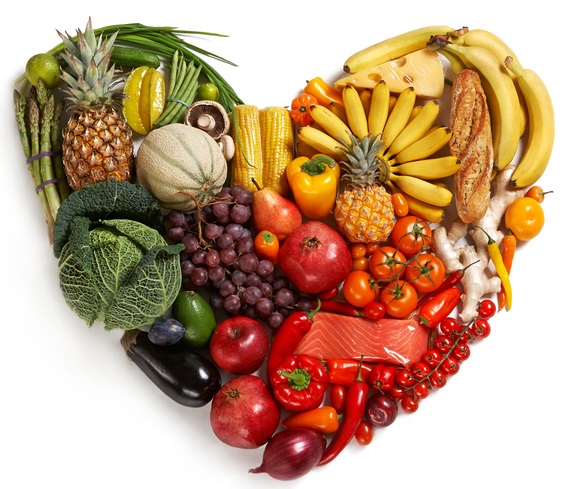 ЗДРАВА МАТЕМАТИКА  
 Дуња Мићић IV-1
1. задатак: чорба од беле бундеве
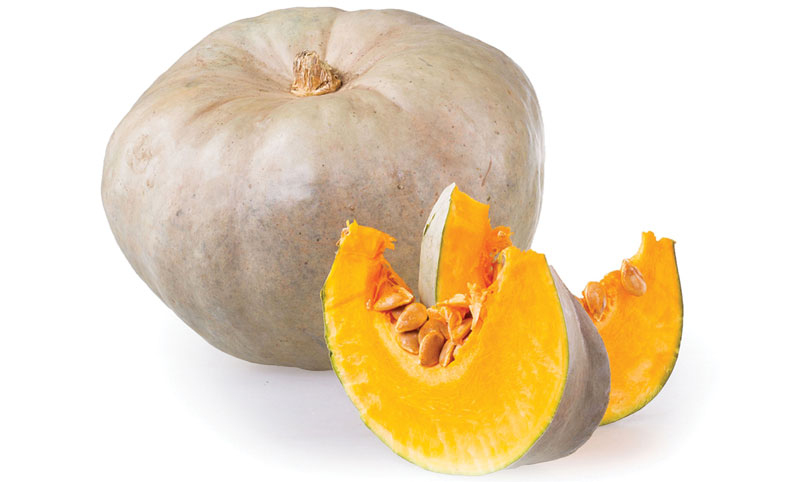 Алексина мама је решила да направи чорбу од беле бундеве. То је хранљива, укусна и здрава чорба. Међутим, бундева коју има је превелика за породични ручак – целих 8 кг. Када ју је исекла, искористила је за чорбу само једну четвртину. Два килограма је дала комшиници да испече у рерни, јер бундева се може јести и тако спремљена. Остатак је оставила у замрзивач. Колико још пута може направити ручак од исте бундеве?
2. задатак: пут ананаса
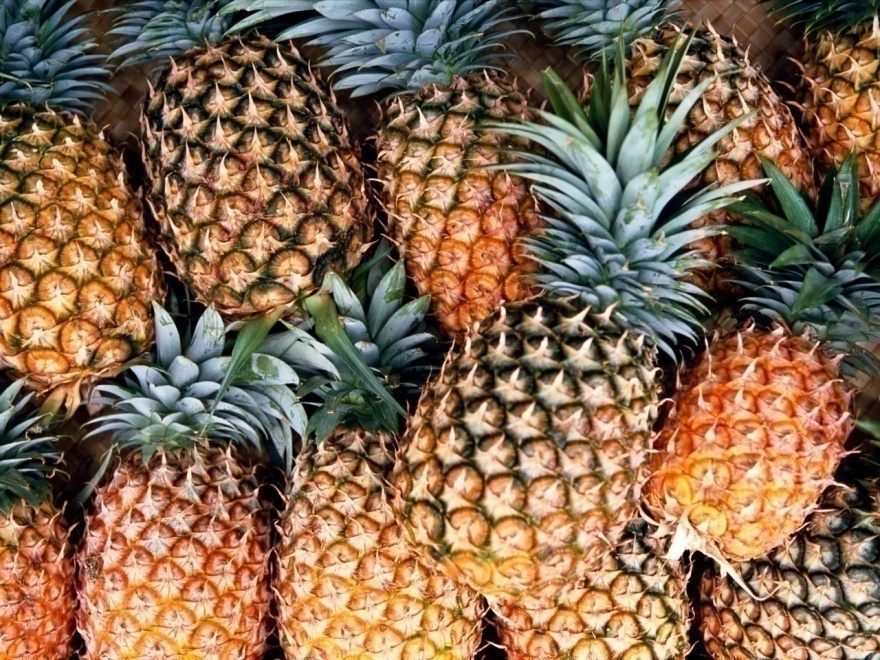 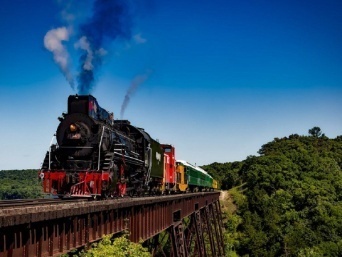 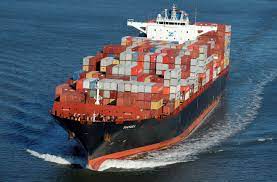 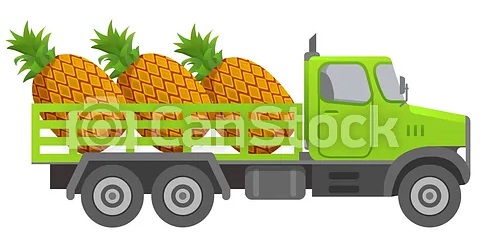 Ананас је укусно и здраво воће. Ако из средишта Африке возом          путује 16 сати, у луци је потребно 8 сати да га утоваре на брод, а 20 сати требало да стигне  до Европе. Камион је до пијаце у Србији возио 96 сати. Колико је дана ананасу требало да стигне до пијаце?
3. задатак: брање вргања
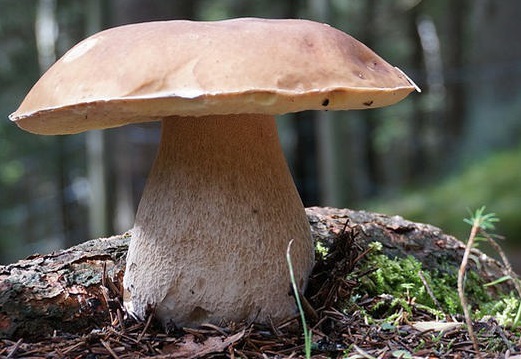 Маја и  Мира су отишле да беру печурке. Маја је набрала 239, а Мира 328 печурака више. Придружили су им се Урош и Софија, Урош је набрао колико и Маја и Мира заједно а Софија иcто колико и Маја и Урош заједно. Колико су сви они заједно набрали?
И ЗА КРАЈ МАЛИ КВИЗ ЗНАЊА
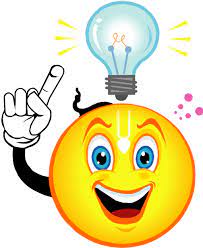 ОД ЧЕГА СЕ ПРАВИ АЈВАР?
Од паприке и банане
Од краставца и патлиџана
Од јабуке и белог лука
Од паприке и белог лука
Од бундеве и трешње
Од чега се прави ајвар?
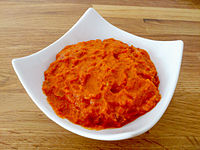 ОД ПАПРИКЕ И 
БЕЛОГ ЛУКА
ШТА СЕ ОД ПОНУЂЕНОГ НАЛАЗИ У ЏЕМУ?
КРАСТАВАЦ
ПАРИЗЕР
БУНДЕВА
ЈАГОДА
ПАПРИКА
ШТА СЕ ОД ПОНУЂЕНОГ НАЛАЗИ У ЏЕМУ?
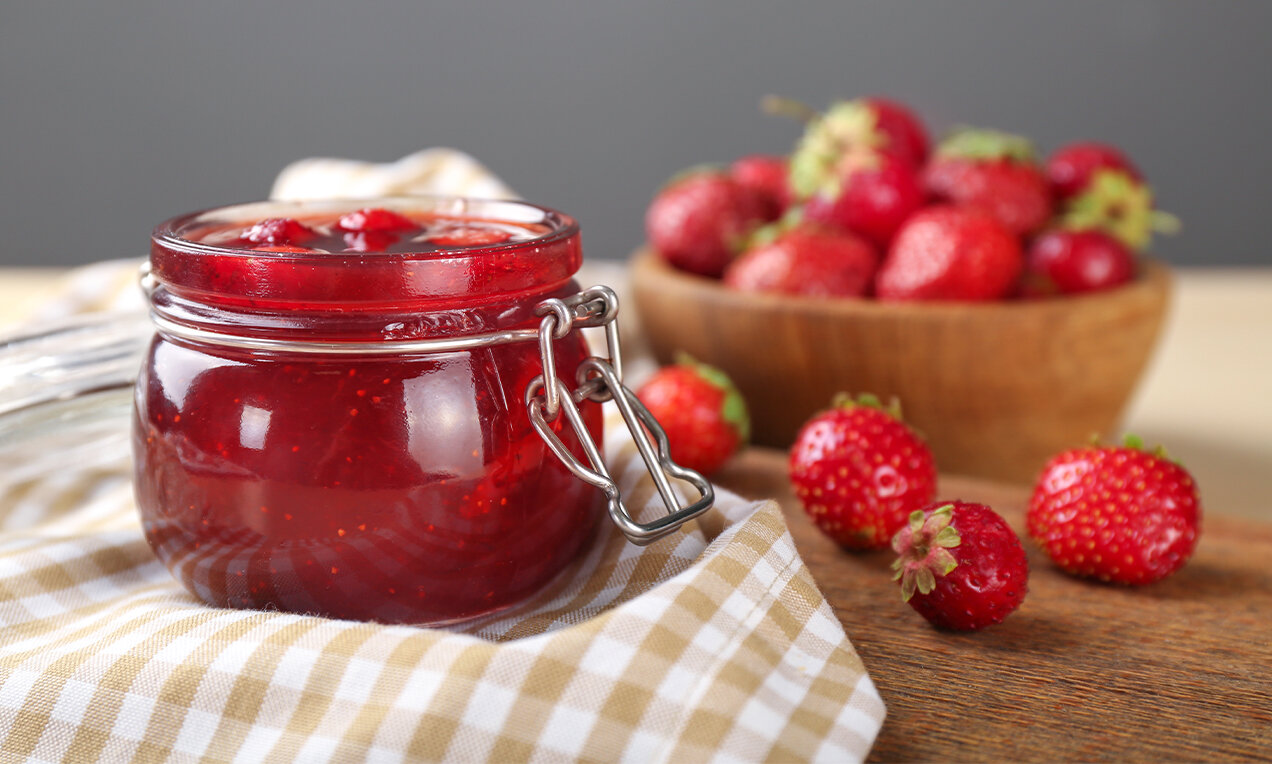 ЈАГОДА
ШТА МОЖЕ ДА СЕ УПЕЦА?
ПАПРИКА
ЧИЗМА
ОКТОПОД
ТРЕШЊА
РИБА
ПАНТАЛОНЕ
ШТА МОЖЕ ДА СЕ УПЕЦА?
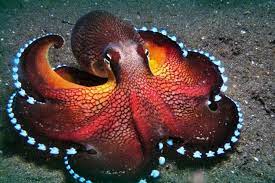 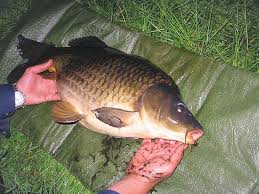 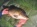 ОКТОПОД  И  РИБА
НЕ ЗАБОРАВИТЕ ЗДРАВО ДА СЕ ХРАНИТЕ  И ДА СЕ БАВИТЕ ФИЗИЧКИМ АКТИВНОСТИМА.
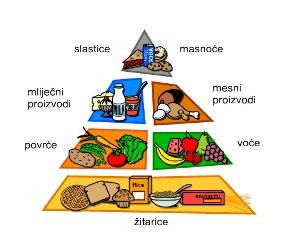 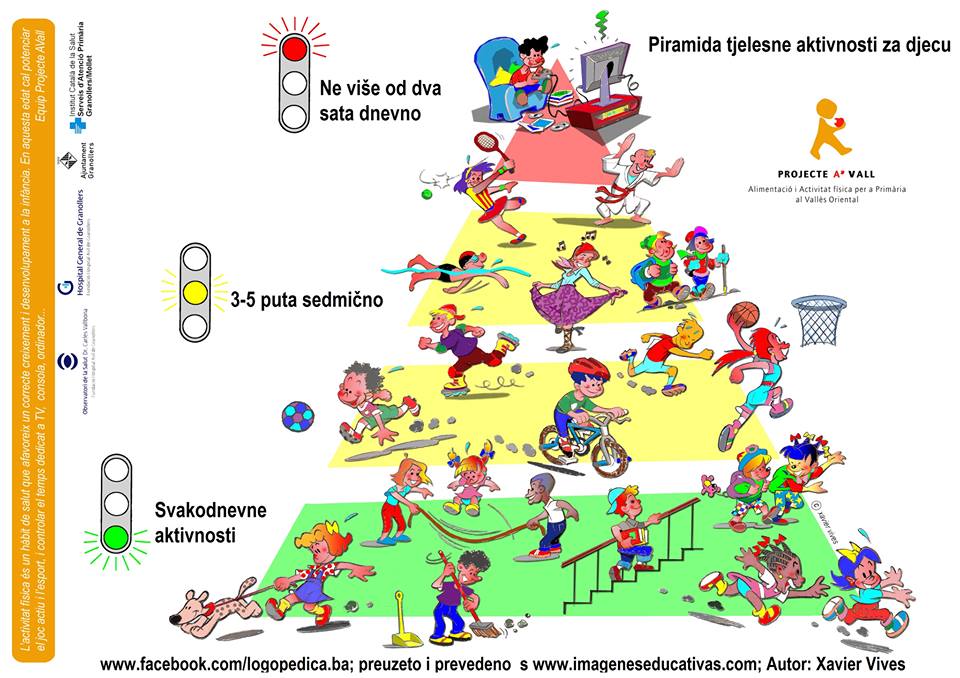 .